Parallel Repetition From Fortification
Dana Moshkovitz
MIT
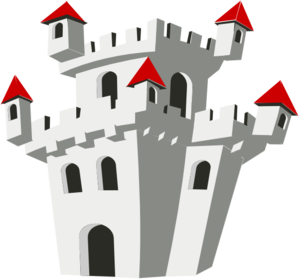 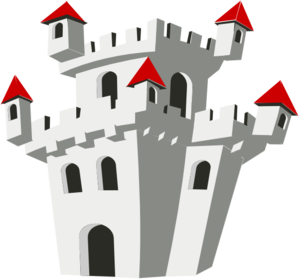 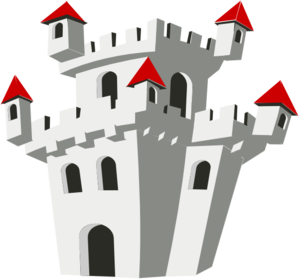 Coloring Two Prover Projection Game: Given graph G=(V,E),
Pick uniformly vV and two edges {v,u},{v,u’}E.
Each prover gets an edge. Answers: colors for endpoints.
Check that the two provers agree on the color of v.
val(G) = max P(verifier accepts)
NP-hardness: It is NP-hard, given a game, to distinguish between val(G)=1 and val(G)<1.
PCP Theorem: It is NP-hard, given a game, to distinguish between val(G)=1 and val(G)<0.99.
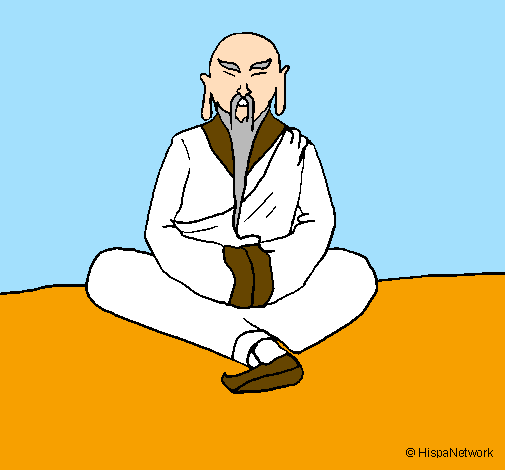 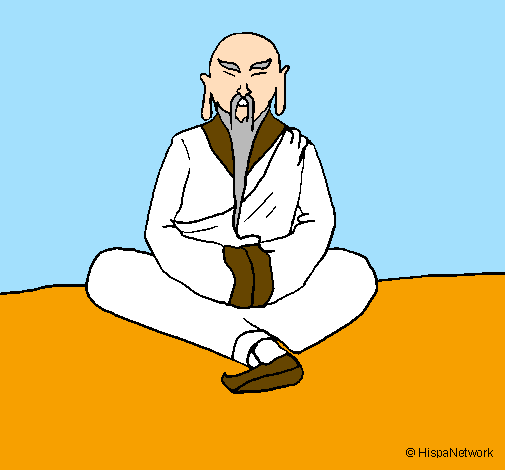 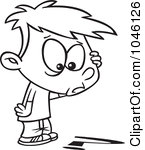 {v,u}
{v,u’}
v, u
v, u’
0.01?
[Speaker Notes: Other parameters: size/randomness, alphabet size]
Parallel Repetition: Sequential repetition with two provers??
Product game Gk
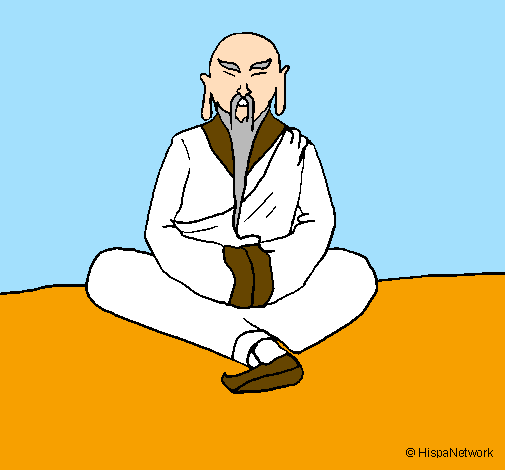 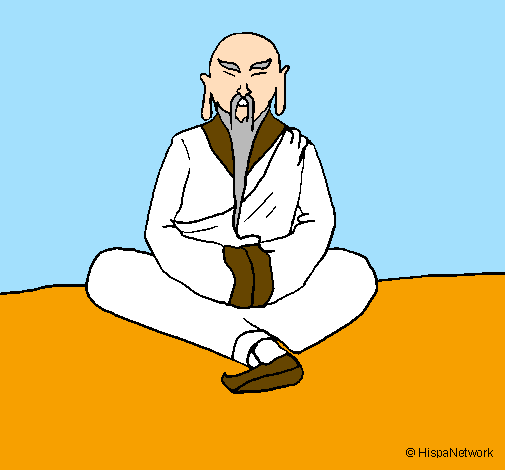 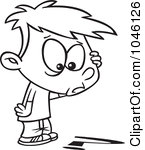 e1,…,ek
e1’,…,ek’
a1,…,ak
a1’,…,ak’
val(Gk)  val(G)k
The Parallel Repetition Problem: val(Gk) ≤ val(G)k ??
[Speaker Notes: The verifier picks independently r1,…,rkR.
Generates PickTest(ri)= (xi,xi’) for all i. 
Verifier sends x1,…,xk to first prover, and x1’,…,xk’ to second prover.
Gets answers a1,…,ak and a1’,…,ak’.
Accepts iff (ri,ai,ai’) for all i.]
Twenty Five Years of Parallel Repetition Research
Current result: Can engineer projection G so val(Gk) val(G)k +
Raz: If val(G)=1- & players’ answers in ,  
val(Gk) (1-(32))k/2log||.
Problem posed by Fortnow, Rompel, Sipser
Dinur,Steurer: For projection games, val(Gk) (2val(G))k/2.
Holenstein simplifies! If val(G)=1- & players’ answers in ,  
val(Gk) (1-(3))k/2log||.
Partial results
Special cases analyzed
1990
1994
2007
2014
Feige,Kilian: Engineer G so val(Gk)poly(1/k).
Rao: For projection games, if val(G)=1- & players’ answers in ,  
val(Gk) (1-(2))Ω(k).
Raz-Rosen: If G projection game on expander & val(G)=1-,
val(Gk) (1-)Ω(k).
Raz: 2 is tight!
Impagliazzo,Kabanets,Wigderson: Feige-Kilian engineering of G yields val(Gk) exp(-Ω(k)).
Basics of Two Prover games [BGKW’88]
A game G is defined by:
X = set of questions.
 = set of answers.
R = randomness strings.
PickTest : R  XX. 
 : R  {accept,reject}.
Hardness of approximation is based on projection games (aka Label Cover).
Val(G) – determines the hardness factor.
Size(G)=|R|- determines reduction blow-up.
Alphabet size = || - also effects the blow-up.
there is a set Y, labels L for Y, a bipartite graph G=(X,Y,E), and functions {fe:  L}. PickTest picks a uniform yY and two uniform neighbors x,x’X ; (r,a,a’) accepts if f(x,y)(a)=f(x’,y)(a’).
[Speaker Notes: Part of the definition of projection game that we’ll use later: X- and Y-questions are uniform]
Parallel Repetition Might Not Decrease Value Feige’s Non-Interactive Agreement
Verifier picks random bits as x, x’.
Each player should respond (player,bit).
Verifier accepts if both answered same player and his input bit.
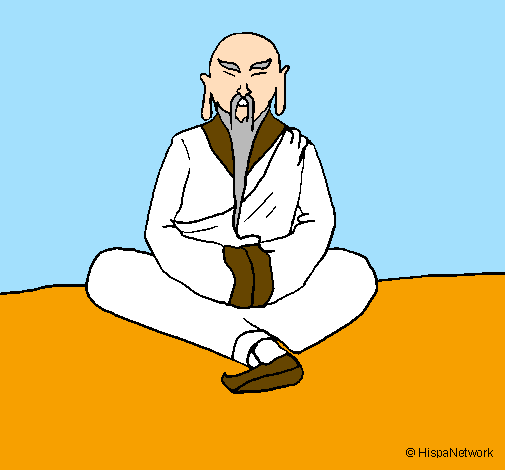 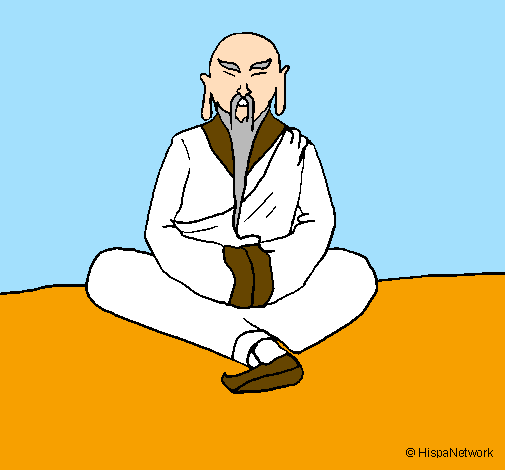 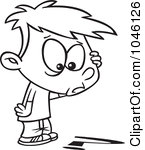 0
1
Wang,0
Wang,0
Wang
Mang
val(NIA) = ½.   val(NIA2) = ?
[Speaker Notes: cite?? 
={ (Wang,0),(Mang,0),(Wang,1),(Mang,1) }.]
val(NIA2) = val(NIA) = 1/2
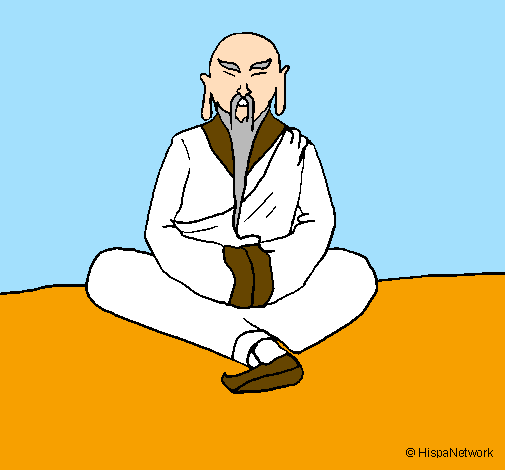 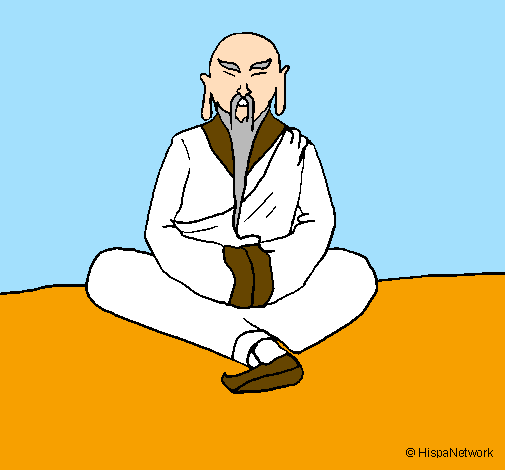 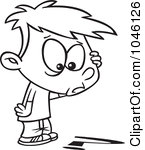 x1,x2
x1’,x2’
Wang,x2’
Mang,x2’
Wang,x1 Mang,x1
Wang
Mang
Verifier accepts in first round with prob 1/2.
Conditioned on acceptance in first round, x1=x2’, i.e., probability 1 of acceptance in second round.
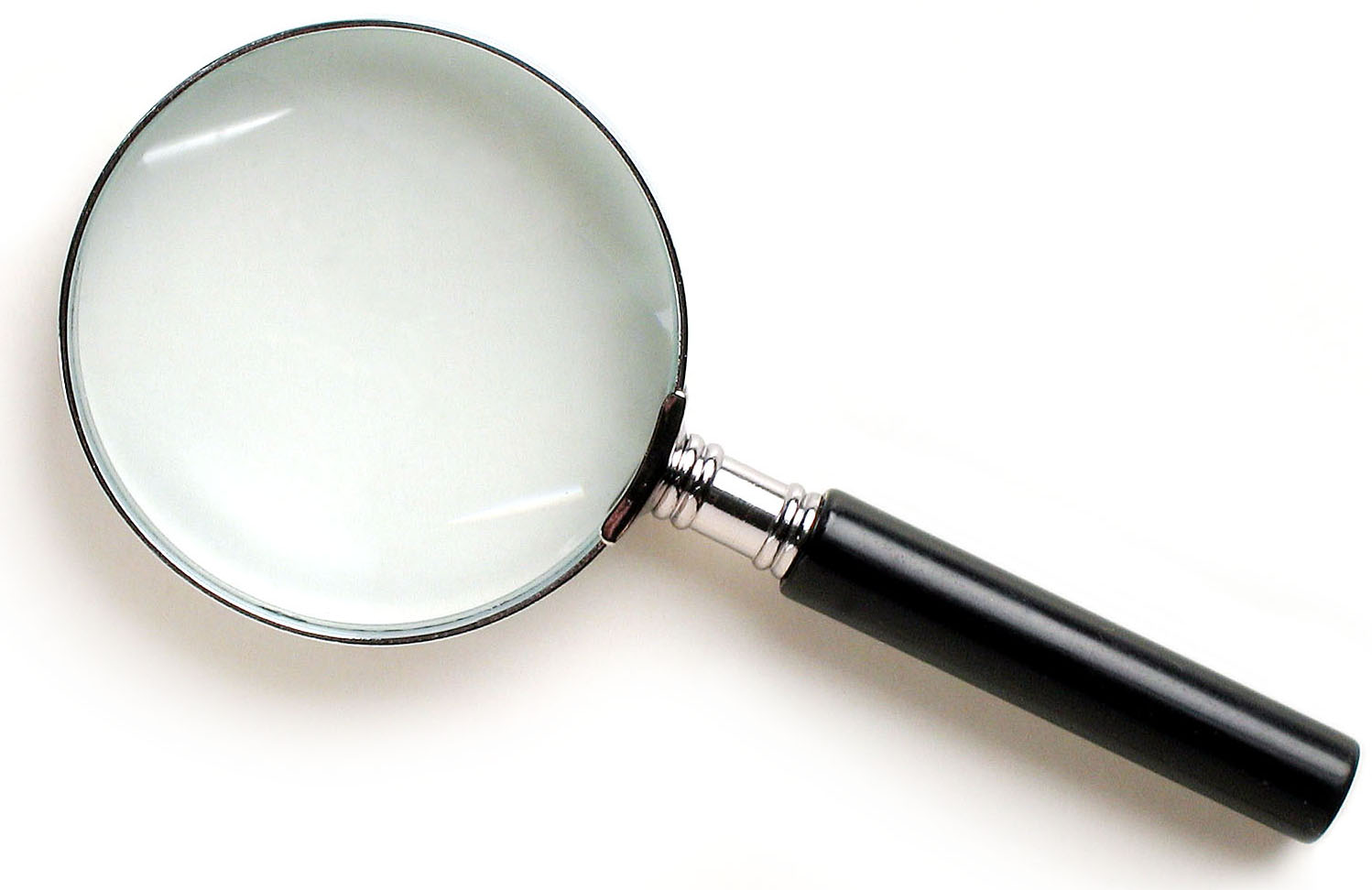 Parallel Repetition is Subtle
val(G2)=P(x1,x1’ agree)P(x2,x2’ agree|x1,x1’ agree)

We focus on a sub-game of G where x1,x1’ agree. Its value might be much higher than val(G).
[Speaker Notes: the intuition is that to set up such sub-games one has to pay in other rounds]
This Work: Engineer The Game so Parallel Repetition  Sequential Repetition
-Fortification: Simple, natural, transformation on projection games; maintains the value of the game, somewhat increases size and alphabet.




Parallel repetition theorem: for -fortified G, ≤ poly()(#labels)-k  val(Gk) ≤ val(G)k+O(k)
fortified G
G
repeat
Combinatorial
No Round Left Behind®
Compare to 
val(NIAk)  val(NIA)k/2
[Speaker Notes: Get faster to desired error!!
Inspired by combinatorial constructions of error correcting codes.

Emphasize that it’s ok to apply reduction

Importance of no round left behind is better error/size tradeoff]
Implication to PCP – Combinatorial PCP with Low Error
Starting from [Dinur 05]: combinatorial projection PCP with arbitrarily arbitrarily small constant error. 
Implies that for any >0, it is NP-hard to approximate Max-SAT to within 7/8 + [Håstad 97].
In general: sufficient to determine approximation threshold for many optimization problems.
Fortification
The verifier picks questions to provers x, x’ as before.
Picks extra questions {x1,…,xw}, x{x1,…,xw} and {x1’,…,xw’}, x’{x1’,…,xw’}, where w=poly(1/).
Sets of questions picked using extractor on X.
E.g., random walk on a constant-degree expander on X.
The provers answer all questions; the verifier only checks the answers to x, x’.
In Feige-Kilian’s “Confuse and Compare” w=2.
 In parallel repetition independence between the k tests seems essential.
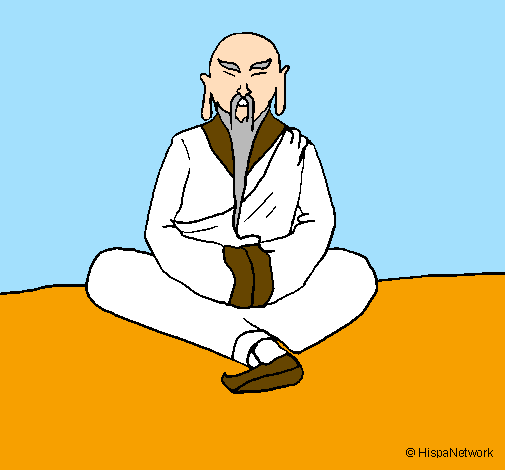 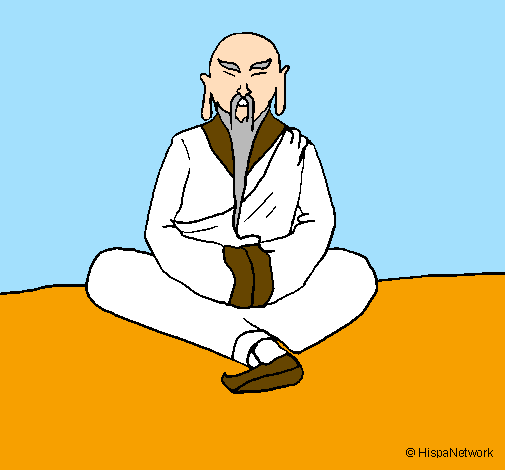 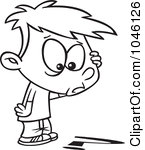 x1,…,xw
x1’,…,xw’
a1,…,aw
a1’,…,aw’
[Speaker Notes: In Feige-Kilian “Confuse and Compare”, w=2.
 By Feige-Kilian, in parallel repetition, independence between the k tests is crucial
 If we’re randomness-efficient, unlikely there will be more than one test among the w.]
Dfn: Fraction  rectangular sub-games: questions of each prover restricted to fraction  subset.
Dfn: -fortified: value of all fraction   rectangular sub-games of G at most val(G)+.
Lem: The transformed game is -fortified (from extractor property).
Extractors: Not every projection game on extractor is fortified. 
Size: Fortification increases size before repeating, but (sizeexp(poly(1/)))k less than size2k.
Alphabet: Provers give w times more answers where w=poly(1/). In repetition only klog(1/) times more answers.
Projection: Fortification preserves projection, but not necessarily uniqueness.
[Speaker Notes: Extractor: The bipartite graph associated with the projection game is an extractor.

* Note: have a guarantee just for sub-games of particular form; don’t expect guarantee for all sub-games.]
Squaring: For -fortified G, ≤ /(2#colors)  val(G2) ≤ val(G)2 +2
Proof: Assume by way of contradiction a strategy for G2 that does better. Suppose that in G2 answers to x1 x1’ should agree on y1 & answers to x2 x2’ should agree on y2.
Conditioning: P(agree on y2 |agree on y1) > val(G)+2.
Sub-game: Fix questions x1,x1’,y1 & label  to y1. Define:   	S := { x2 | (x1,x2) assigns y1 } 	 			 	T := { x2‘| (x1’,x2‘) assigns y1 }
Small Prob Events: For  s.t. |S|<|X| or |T|<|X| probability that x2S or x2’T is <2. Contribution of such  is < 2#colors ≤ . Consider other .
Fortification: value of G restricted to S ,T  is ≤ val(G)+.
Overall: P(agree on y2 |agree on y1) ≤ val(G)++.
[Speaker Notes: Previous parallel repetition proofs used a strategy for repeated game (agr on y2|agr on y1) to devise a strategy for base game.
Fortification says that it’s enough to find a strategy for a (large, rectangular) sub-game.]
The Influence of Parallel Repetition
PCP and Hardness of Approximation: Soundness amplification [Raz].
Cryptography: zero-knowledge two prover protocols [BenOr-Goldwasser-Kilian-Wigderson], arguments [Haitner].
Quantum Computing: Amplifying Bell’s inequality.
Communication complexity: Direct sum theorems [Krachmer-Raz-Wigderson], compression [Barak-Braverman-Chen-Rao].
Geometry: Tiling of Rn by volume 1 tiles with surface area  sphere [Feige-Kindler-O’Donnell, Kindler-O’Donnell-Rao-Wigderson].
[Speaker Notes: More application for fortification?]